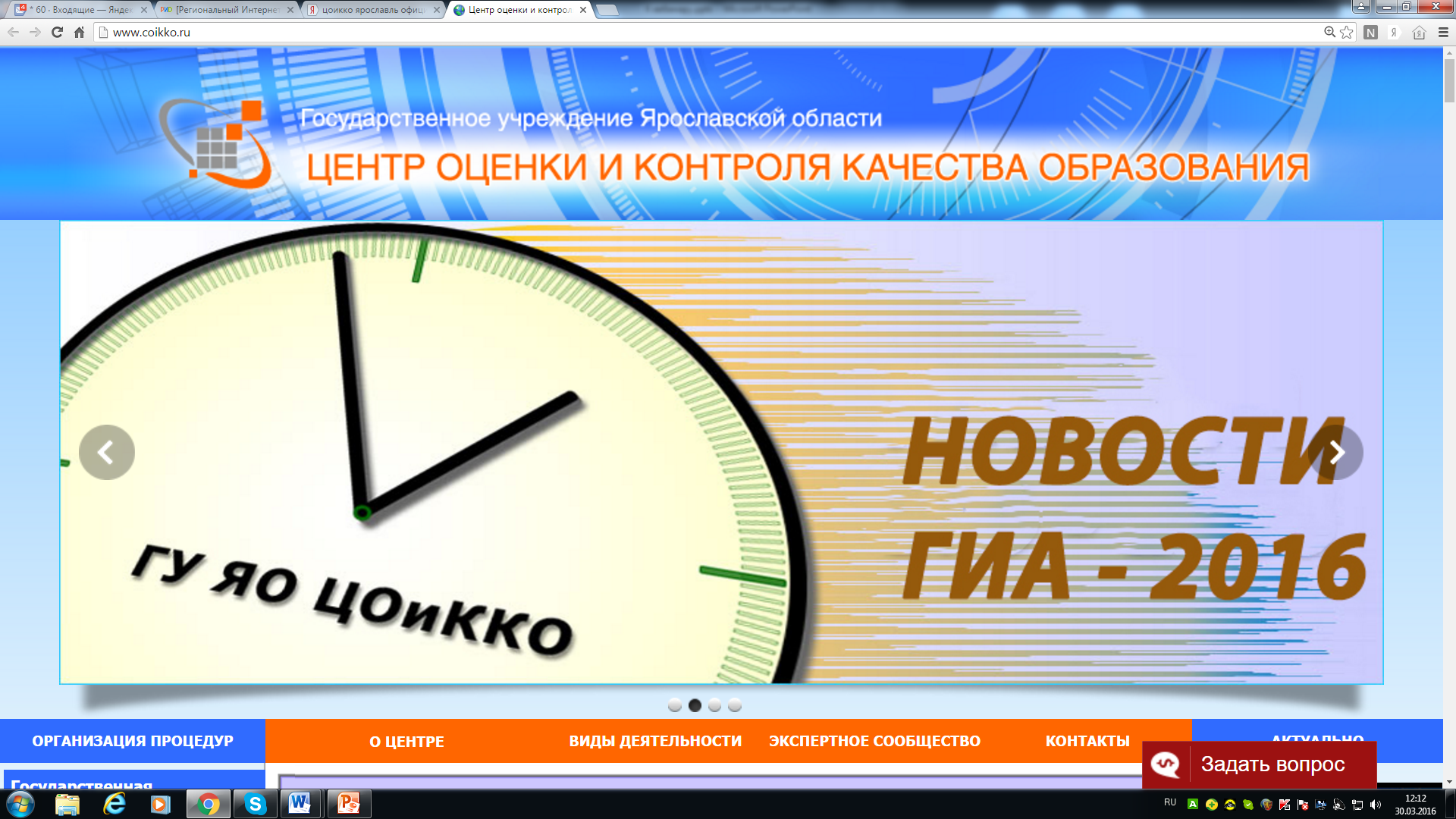 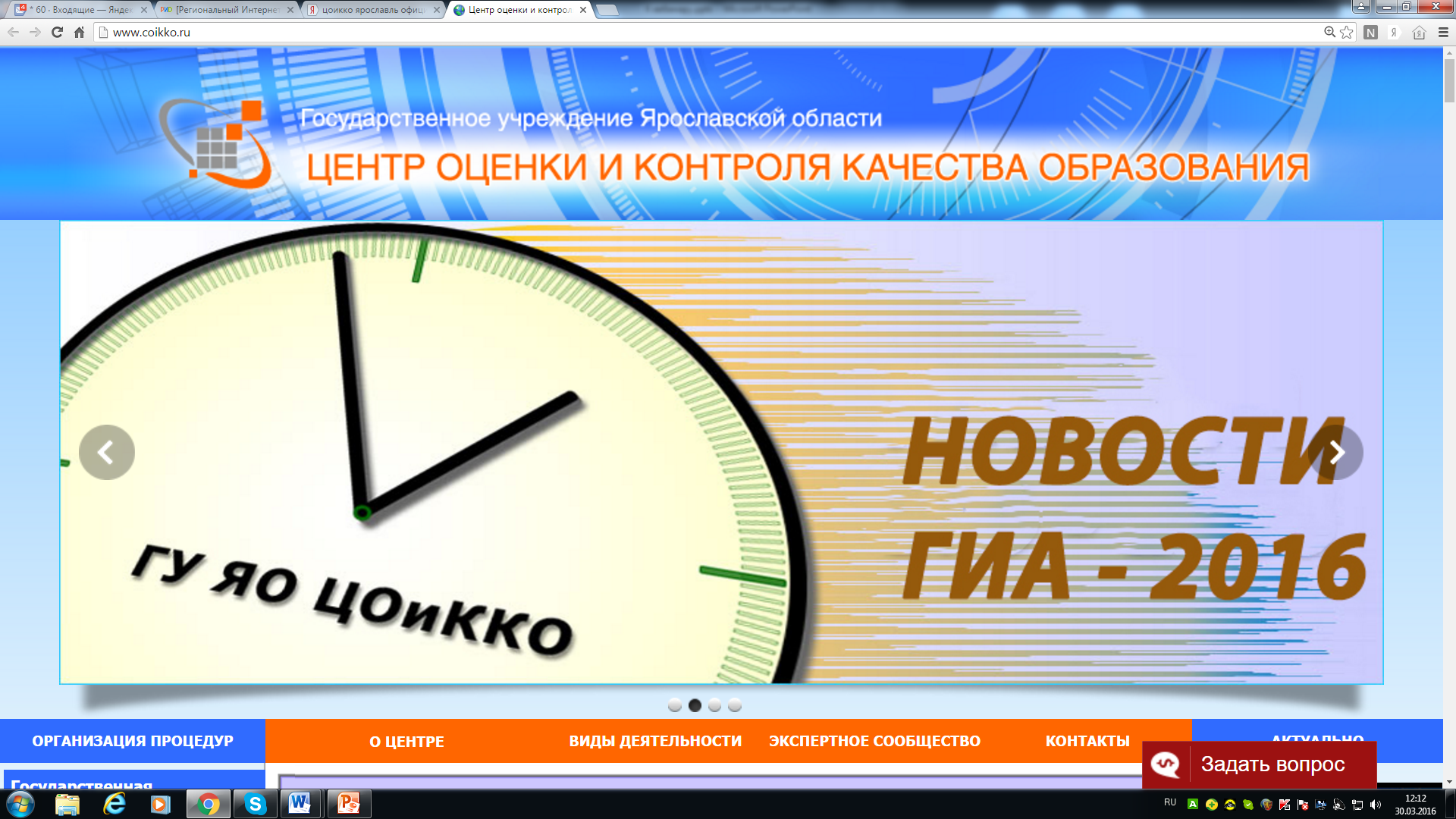 Последовательность совместных действий аттестуемого педагога, администрации образовательной организации, системного администратора  и эксперта по формированию и работе с отчетом АСИОУ «Информация о профессиональной деятельности»
1 этап. Администратор системы АСИОУ
1-й шаг. Регистрация организации в Региональном Интернет-Дневнике (РИД)
2-й шаг. Ввод всех педагогов в базу данных АСИОУ и экспорт файла со сведениями об  организации и логинами педагогов в РИД
3-й шаг. Подготовка базы данных АСИОУ к процессу аттестации педагогов
2 этап. Аттестуемый
1-й шаг. Формирование в АСИОУ отчета для аттестации и оценка его полноты, распечатка
2-й шаг. Ввод сведений для отчета под ролью «Доверенный сотрудник» с просмотром промежуточных результатов пополнения отчета, распечатка по окончанию
3-й шаг. Формирование текстового файла в Word с комментариями к каждому разделу отчета (не более 3000 символов), при этом файлы с таблицами, рисунками и т.п. выкладываются в личный кабинет аттестуемого в РИД и приводятся в комментариях в виде ссылок
4-й шаг. Вставка комментариев в отчет в АСИОУ из файла Word 
5-й шаг. Просмотр и проверка отчета в режиме «Просмотр», в том числе проверка работоспособности всех ссылок
3 этап. Администрация ОО
1-й шаг. Проверка отчета аттестуемого (в том числе ссылок) заместителем директора и вставка выводов администрации (только под ролью «Администратор ОО»)
2-й шаг. Проверка директором отчета аттестуемого и выводов администрации, разрешение выгрузки отчета в ЦОиККО (только под ролью «Директор»)
4 этап. Администратор системы АСИОУ
1-й шаг. Отправка отчета на вышестоящий уровень
5 этап. ЦОиККО 
1-й шаг. Размещение отчета в базе данных ЦОиККО для обеспечения доступа через личные кабинеты в РИД аттестуемого и экспертов (на следующий день после отправки отчета на вышестоящий уровень)
2-й шаг. Просмотр экспертами отчета аттестуемого через личные кабинеты экспертов, выставление баллов, заключение, распечатка бумажного вида заключения и проставление подписей, отправка в отдел аттестации ЦОиККО